Safeguarding in Sport
Michele Colucci
www.colucci.eu  -  info@colucci.eu
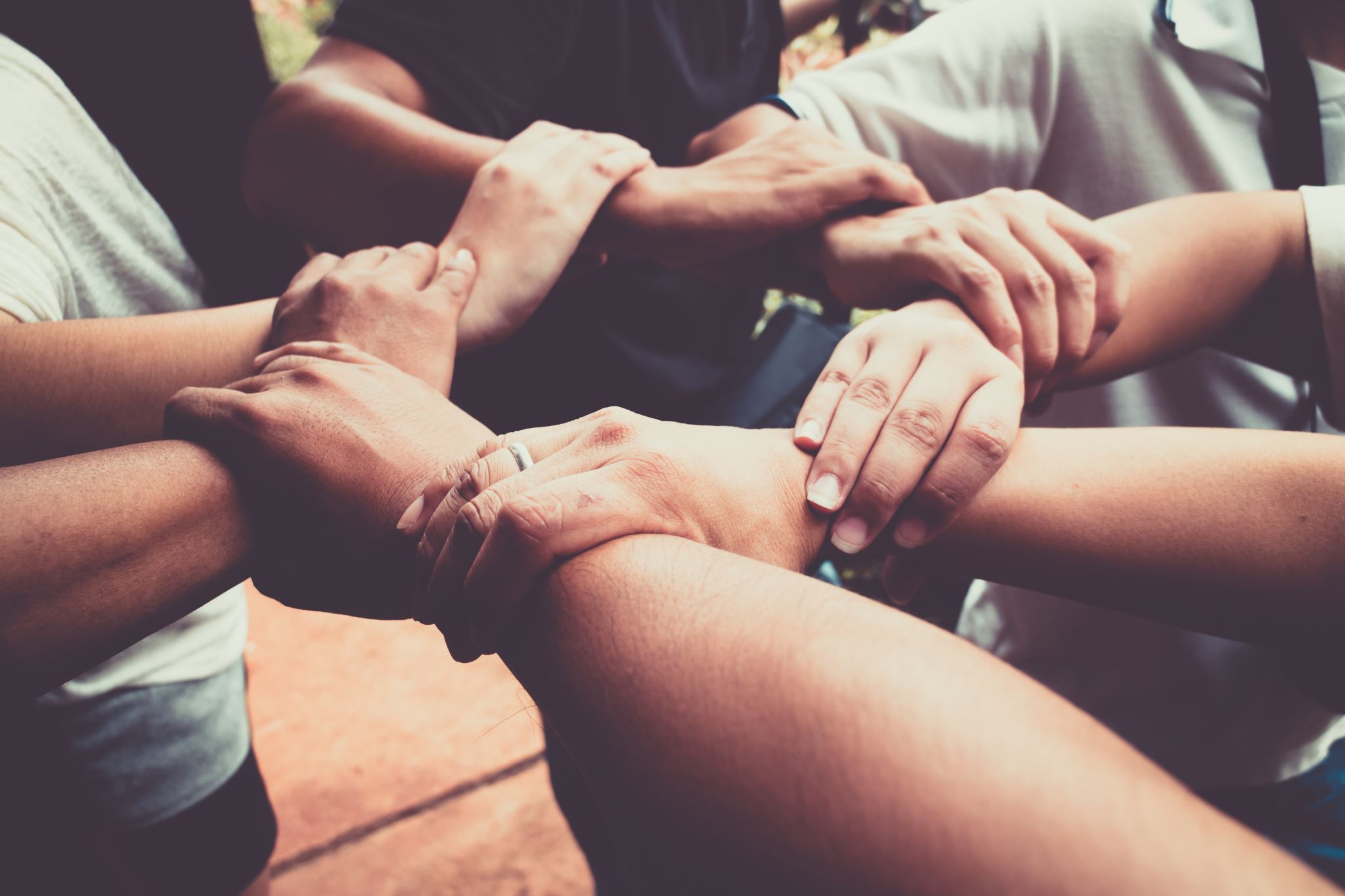 SAFEGUARDING
Protecting athletes from abuse, harassment, and exploitation.
Ensuring a safe environment and well-being of participants.
Maintaining integrity in sport.
International Legal Framework
GENEVA CONVENTION (1924)
1966 International Covenant on Civil and Political Rights (ICCPR)International Covenant on Economic, Social and Cultural Rights (ICESC)
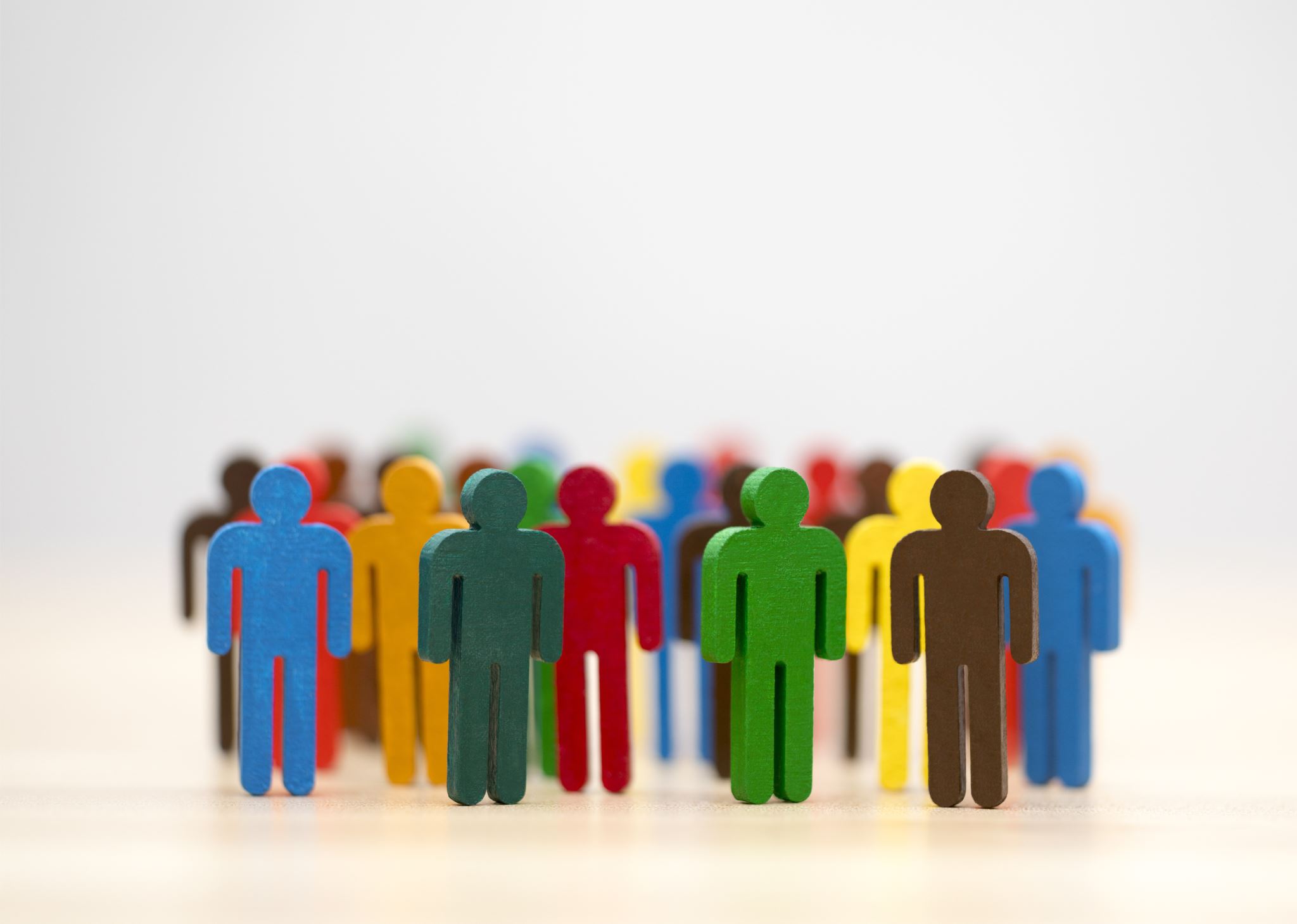 United Nations Convention on the Rights of Child (UNCRC) 1989
“In all actions concerning children, whether undertaken by public or private social welfare institutions, courts of law, administrative authorities or legislative bodies, the best interests of the child shall be a primary consideration” (Article 3)
UNESCO International Charter of Physical Education, Physical Activity, and Sport (1978)
UNESCO International Charter of Physical 	Education, Physical Activity, and Sport (1978) The practice of sport  as fundamental right for all (Article 1)
sport in  a  safe environment that  protects  the  dignity,  rights  and  health  of  all  participants (Article 9.1) 
sports stakeholders  must be  “conscious  of  the potential  risks,  especially  for  children,  of  dangerous  or  inappropriate  training  methods  and competition, and psychological pressures of any kind”. (Article 9.4.)
 “qualified personnel” dealing with children in sport, such as coaches, trainers, and volunteers musth attain and sustain the competence necessary to nurture  the he rounded development and safety of all persons in their charge.
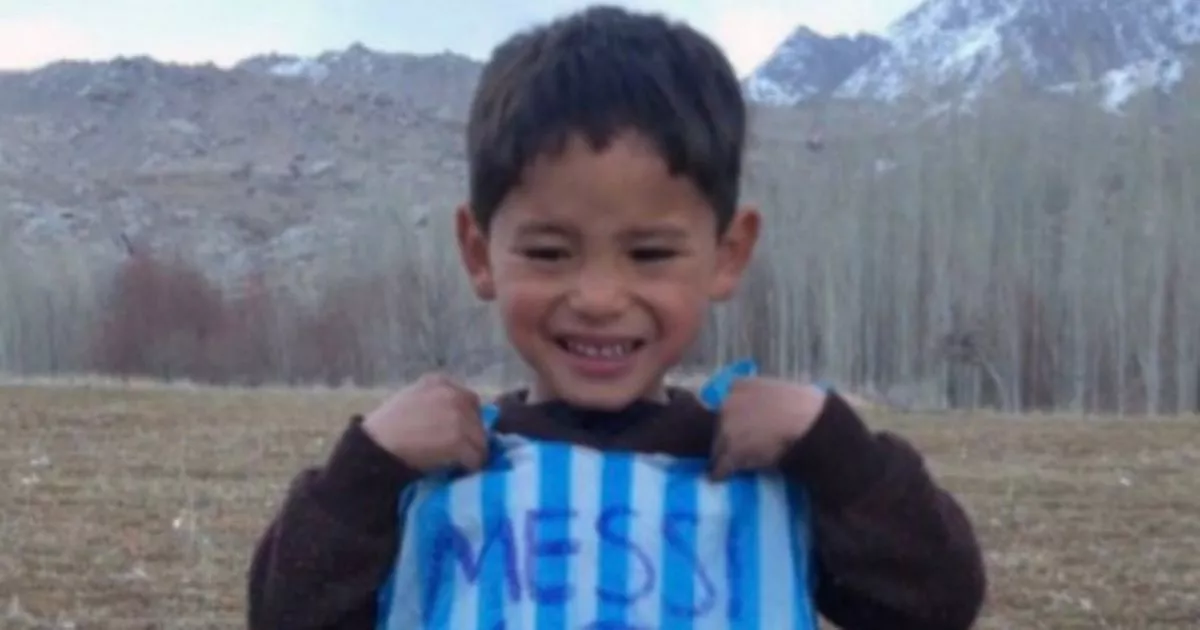 UNESCO International Charter of Physical Education, Physical Activity, and Sport (1978)
The UNESCO International Convention against Doping in Sport (2005)
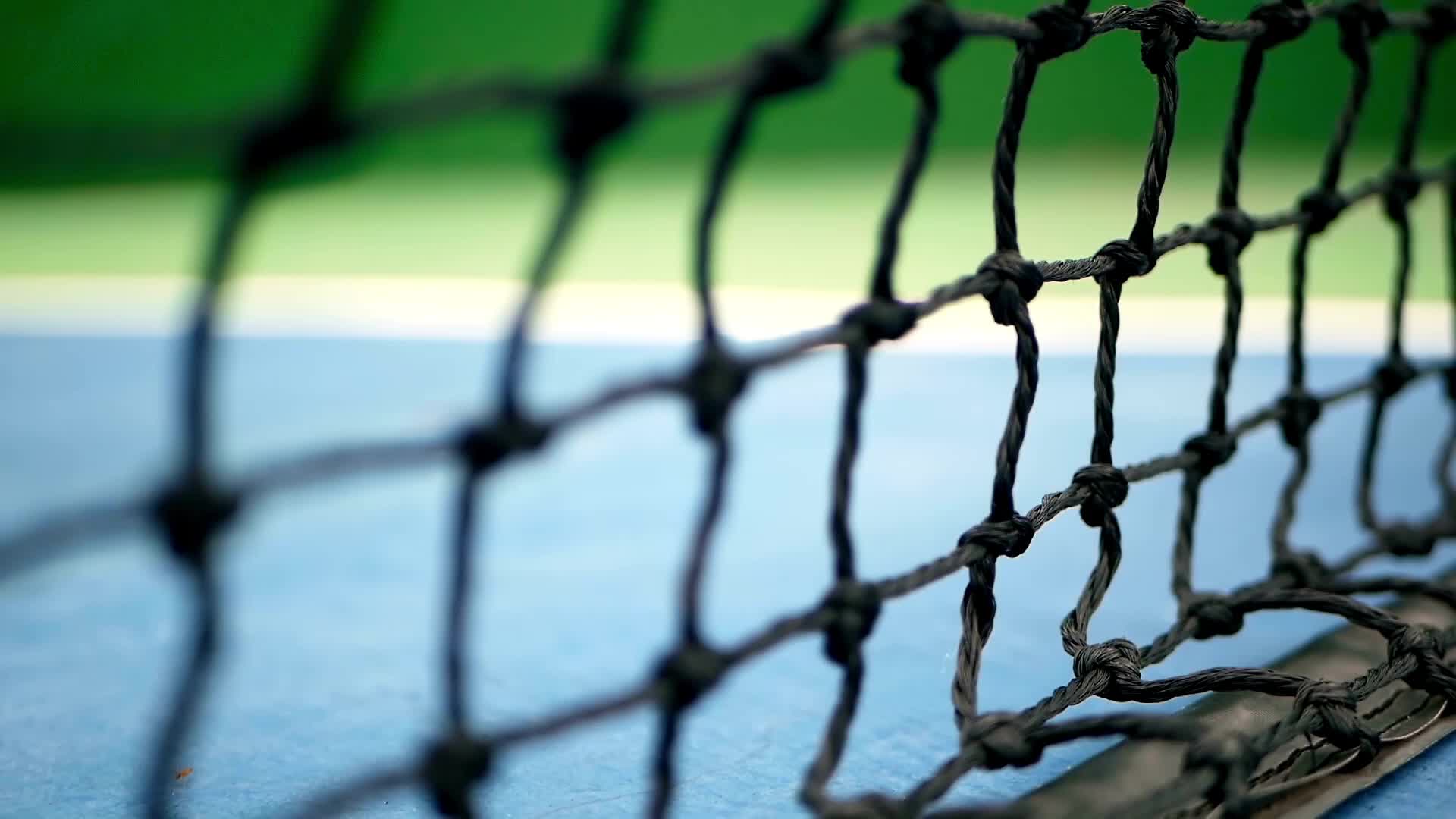 The UN Convention against Corruption (2004)
No reference to Sport 
YET, Resolutions  7/8  and 8/4 on corruption in sport:  
complaint systems, whistle-blower protection programmes, protected reporting systems, and effective witness protection measures, 
promoting healthy lives and principles of integrity and to creating an atmosphere of intolerance towards corruption in junior and youth sport
Council of Europe2007 The Convention on Protection of Children against Sexual Exploitation and Sexual Abuse
Council of EuropeEuropean Sports Charter
Council of EuropeOther Instruments
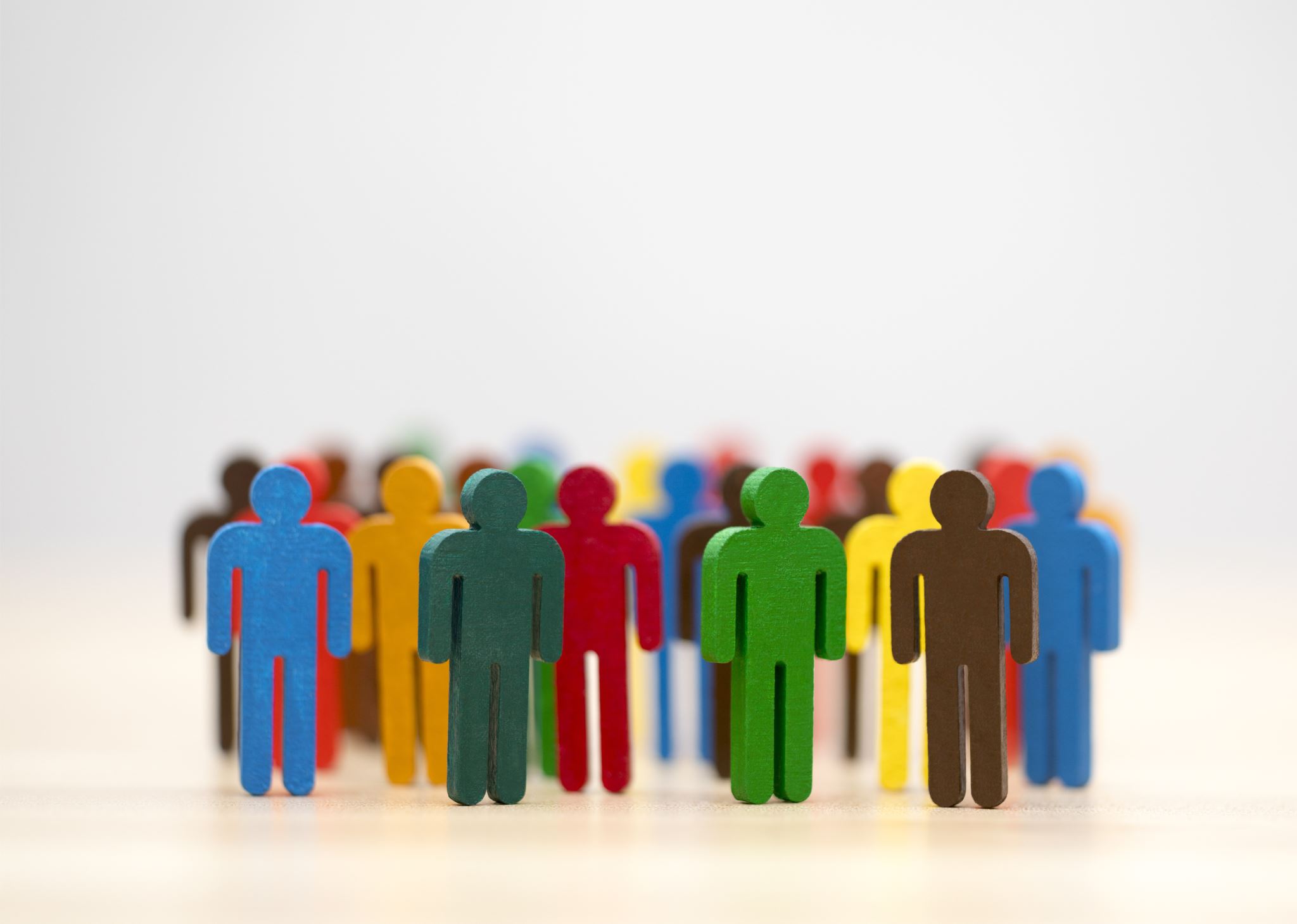 The European Union2000 Charter of Fundamental Rights of the European Union
Children have the right to protection and care!
The best interests of the child must be a primary consideration in all actions concerning them, whether taken by public authorities or private institutions (Article 24)
The European Union White Paper on Sport (2007)
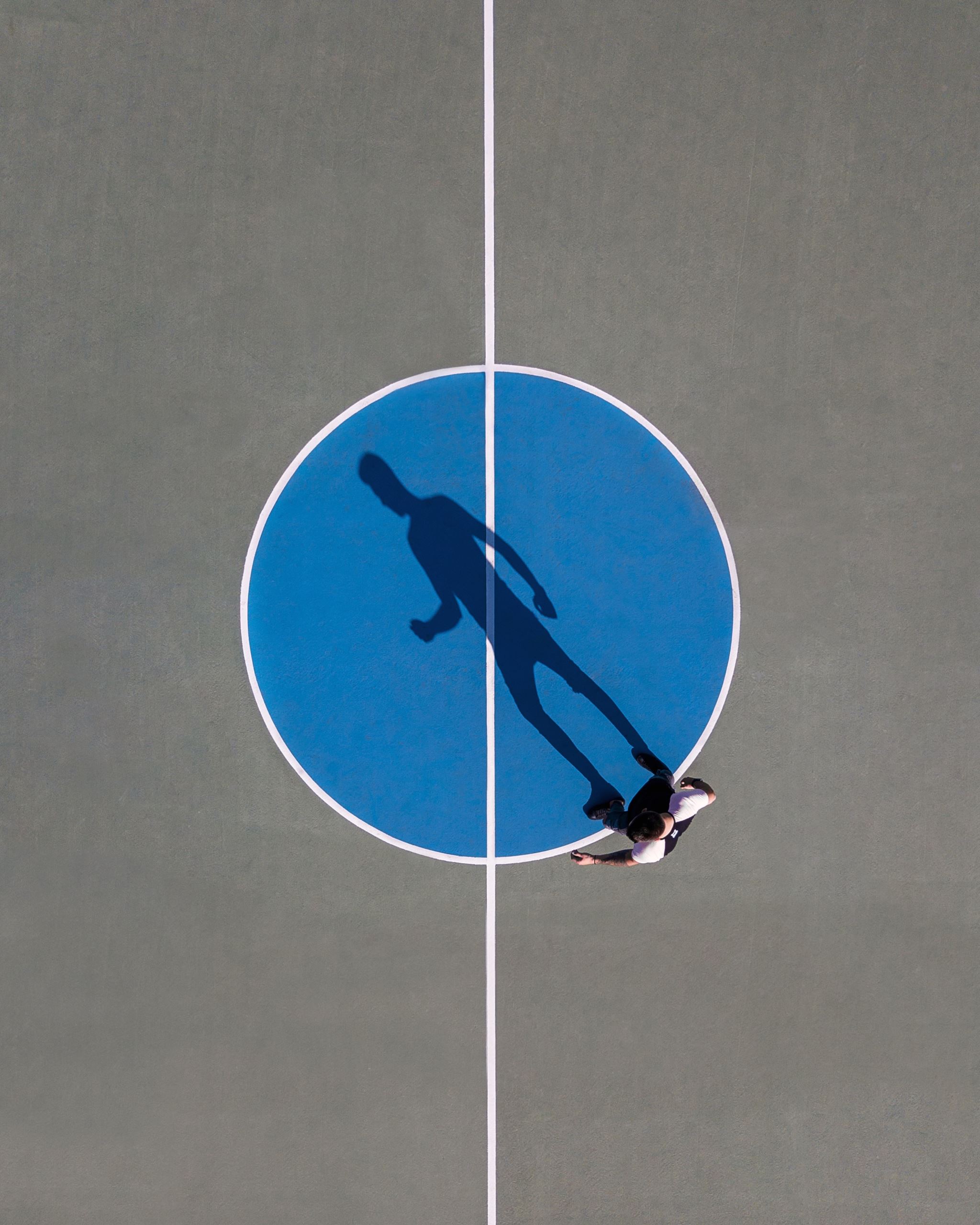 The European UnionArticle 165 TFEU Lisbon Treaty
“The Union shall contribute to the promotion of European sporting issues, while taking into account of the specific nature of sports, its structure based on voluntary activity and its social and educational function. 
Moreover, the Union action shall be aimed, inter alia, at developing the European dimension of sport by protecting the physical and moral integrity of sportsmen and sportswomen, especially the youngest sportsmen and sportswomen”.
2019 Conclusions of the Council of the EU on Safeguarding Children in Sport
Call for a collettive commitment to protect children:
“keeping all children safe from harm, abuse, violence, exploitation and neglect”.
Raising Awareness:
Safeguarding measures: 
Creating educational programs, codes of conduct, monitoring systems, and guidelines for preventing violence and abuse. 
Procedures for managing allegations, conducting appropriate follow-up
Collaboration across various sectors and actors :
	- Schools, sports organizations and clubs, families, physicians, coaches, teachers, sports officials,
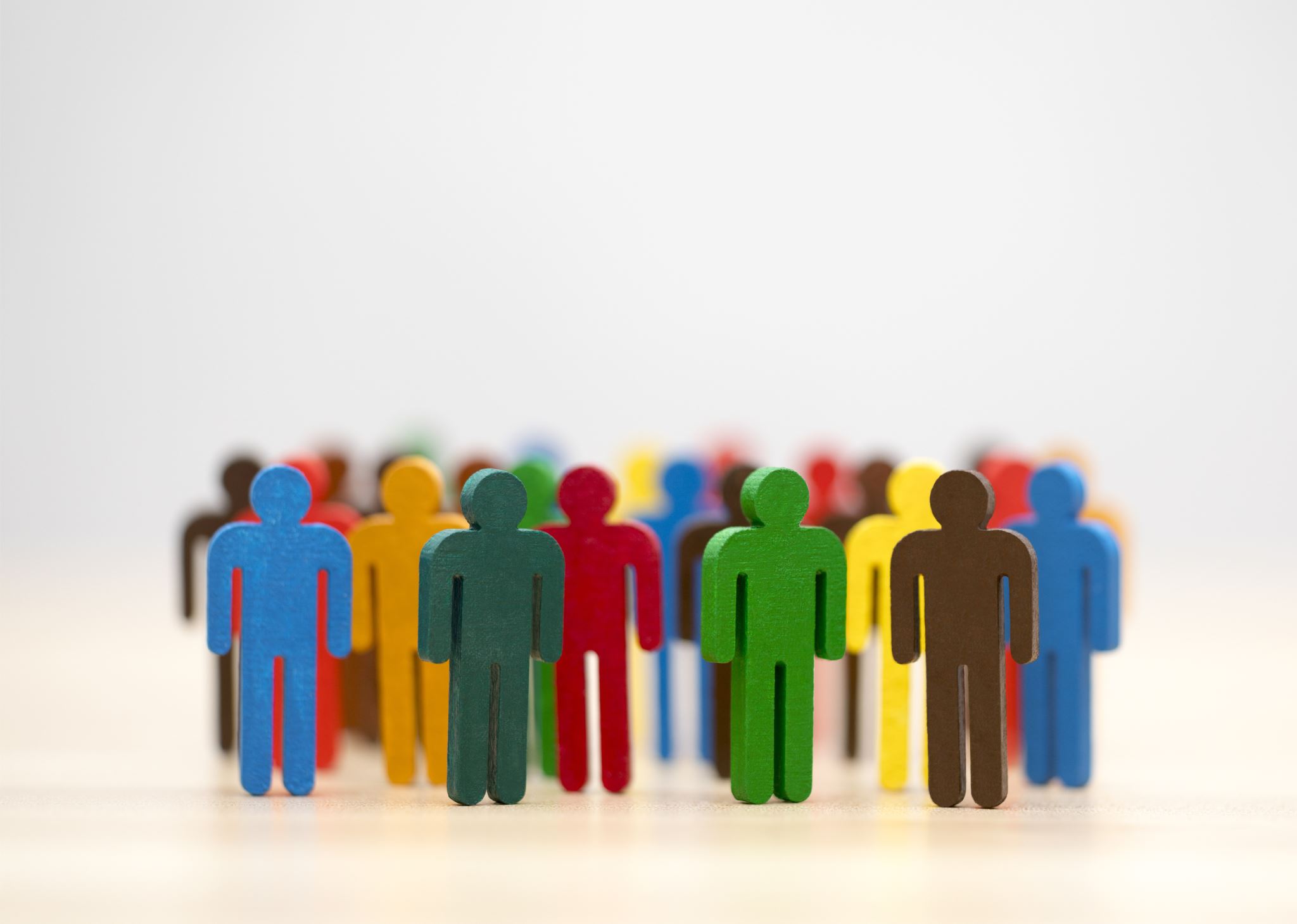 Some Proposals
UNESCO CONVENTION ON SAFEGUARDING
EU DIRECTIVE based on non discrimination, internal market, health and safety
SAFE DAY via the Erasmus Programme
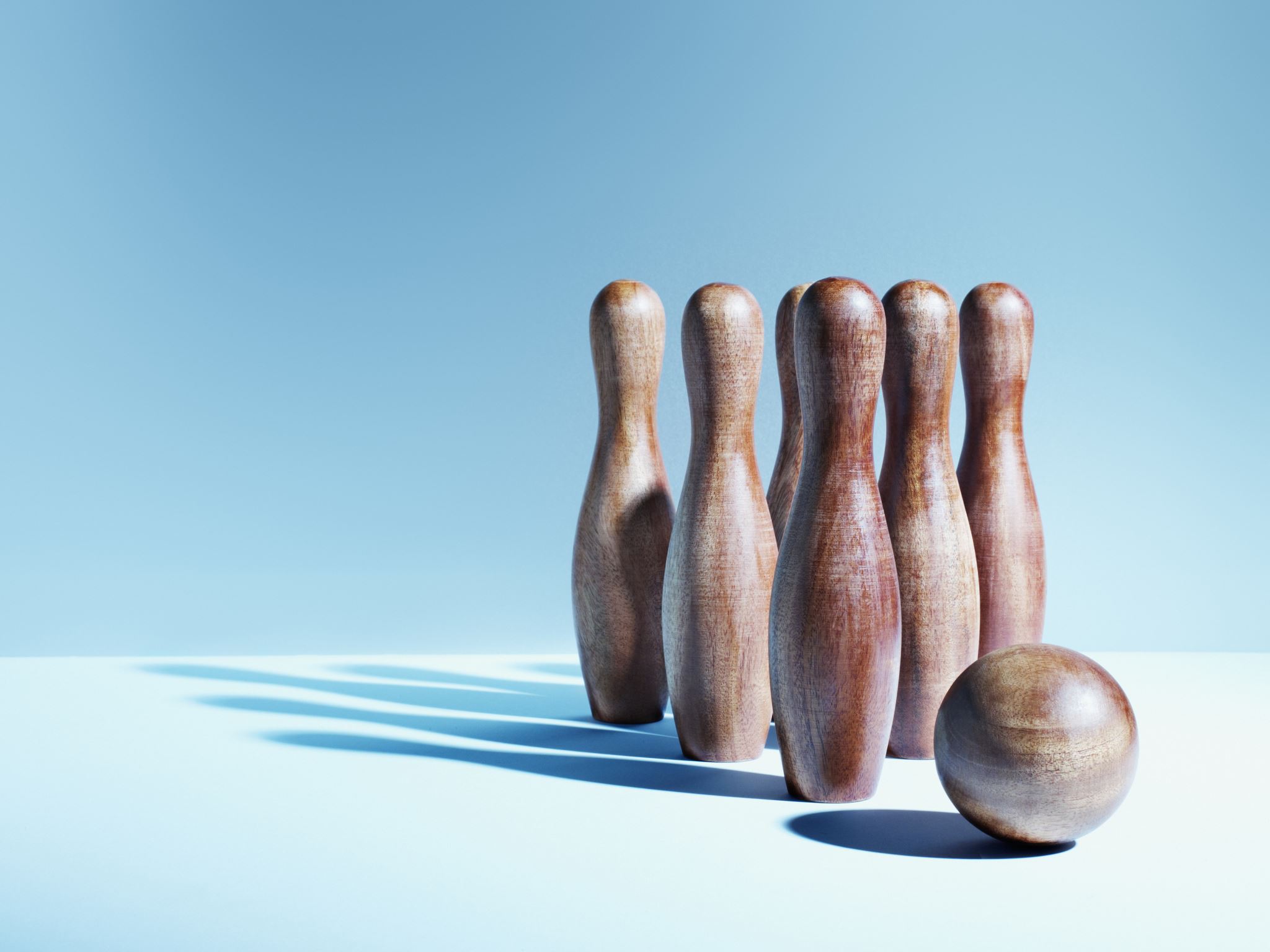 The IOC Charter
IOC Values and Principles: Respect, Peace, Fairplay, non-discrimination
Human Dignity and Well-being of Athletes
« Shared Responsibility » (Article 2)
Olympic Games as a « Safe space where everyone is protected from harm » (Article 3)
Fostering a “Cultural Transformation” through Olympic Values
IOC Code of Ethics
The IOC Framework for Safeguarding Athletes and Other Participants
The IOC Framework for Safeguarding Athletes and Other Participants
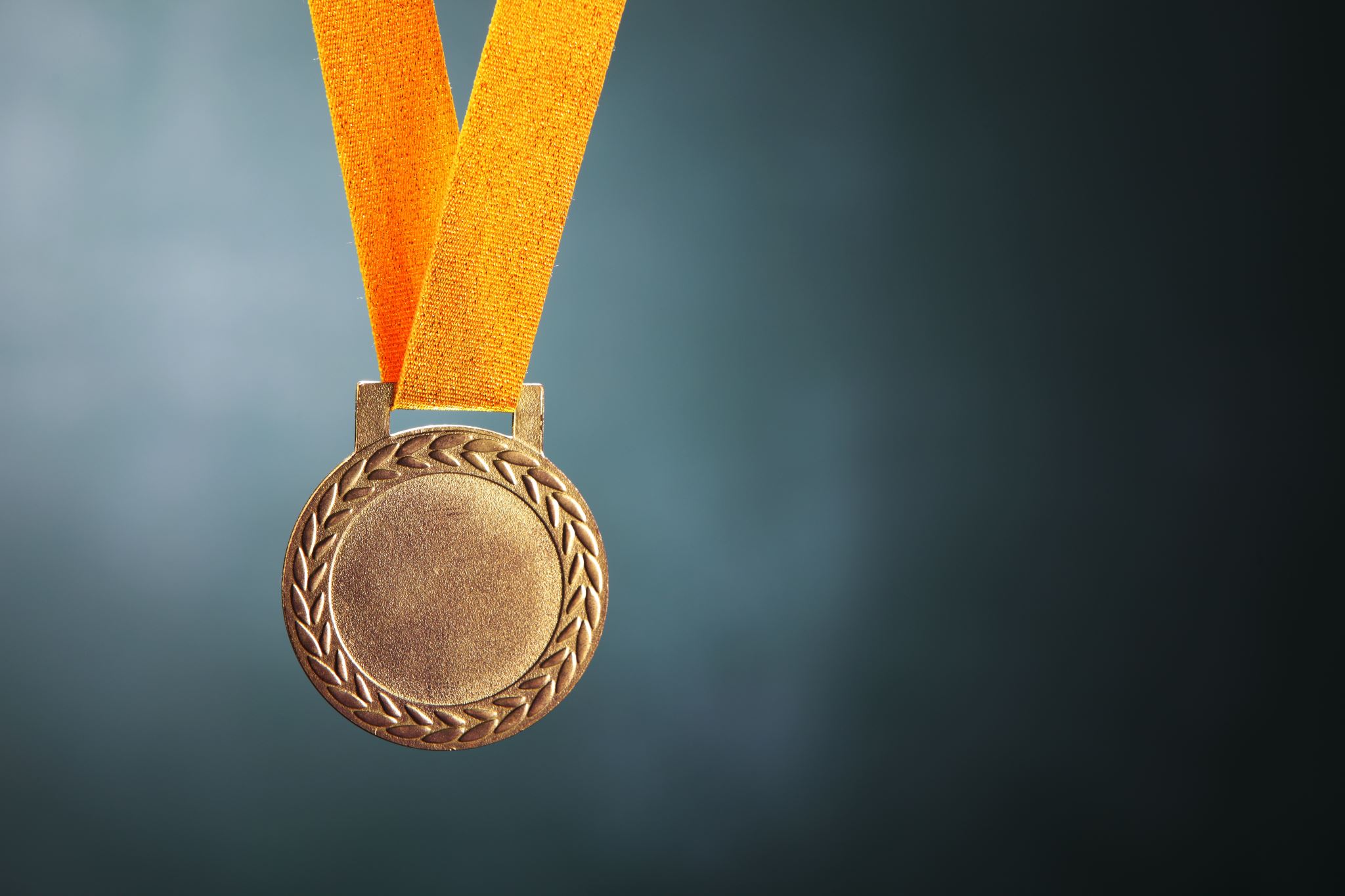 The IOC Safeguarding Toolkit
Benchmarking exercise and to do lists
Best practices and templates, clear definitions
Reporting Mechanisms and Confidentiality
Dedicated Safeguarding Officers
Education, Training, and Raising Awareness
Managing Cases and Investigations (transparency and fairness)
Implementation: Bronze, Silver, and Gold medals
But  No Monitoring
2007 IOC CONSENSUS STATEMENTSexual Harassment and Abuse in Sport
Some risks to young athletes are unique to sport:
the coach-athlete relationship, intensity of sport practice,
athlete recruitment practices, relocation of minors to a distant training facility,
 varied training locations and times, separation from family or school communities due to sports participation, 
sport initiation and hazing practices. 
Athletes with disabilities experience from two to three times increased risk of psychological, physical and sexual abuse and harassment when compared with youth athletes in general.
2016 IOC CONSENSUS STATEMENTon Harassment and Abuse (non-accidental violence) in Sport
Definition of “Safeguarding” :  
“All proactive measures to both prevent and appropriately respond to concerns related to harassment and abuse in sport as well as the promotion of holistic approaches to athlete welfare”. 

5 Recommendations:
1. 	Address safe sport as everybody’s responsibility;
2. 	recognise that safe sport is for all within the sports ecosystem;
3. 	Encourage awareness, adoption and implementation of current scientific knowledge on safeguarding in sport;
4. 	Encourage sport that is athlete centred, emphasising mutual care and respect;
5. 	Outreach to unheard voices and integrate global perspectives into safe sport.
2024 IOC CONSENSUS STATEMENTinterpersonal violence and safeguarding in sport
Safeguarding Policies of Major Sports Federations
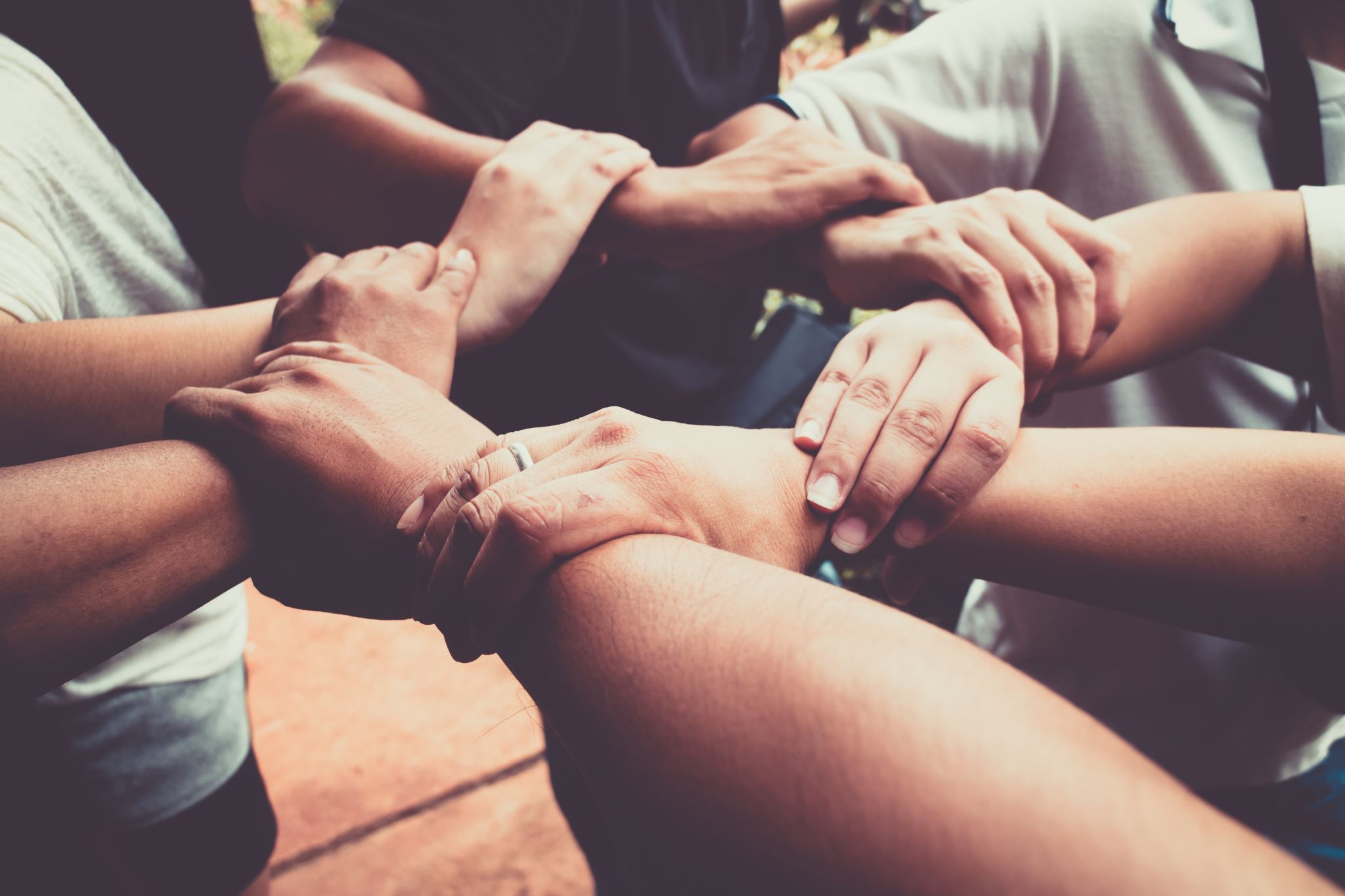 CONCLUSION
Cultural switch requires time!
Policies, education, and enforcement are key.
Call to action: Prioritize safeguarding at every level.